Муниципальное казенное учреждение
 «ВРИМЦ»
Информационно-методическое совещание старших воспитателей ДОУ «Актуальные вопросы деятельности  ДОУ  в 2023/2024 учебном году»
19 сентября 2023г.
г. Выборг
Об аттестации педагогических работников в 2023/2024 учебном году

	С 1 сентября 2023 года вступает в силу приказ Минпросвещения России от 24 марта 2023 года № 196 «Об утверждении Порядка проведения аттестации педагогических работников организаций, осуществляющих образовательную деятельность», который является ведомственным нормативным правовым актом прямого действия. 
	Педагогическим работникам, которые после 1 сентября 2023 года успешно пройдут процедуру аттестации в целях установления первой или высшей квалификационной категории, соответствующая квалификационная категория будет устанавливаться бессрочно. 
	Порядок предусматривает две новые квалификационные категории: «педагог-методист» и «педагог-наставник», аттестация на которые проводится по желанию работника. К указанной аттестации допускаются педагогические работники, имеющие высшую квалификационную категорию.
Квалификационная категория «педагог-методист» 
устанавливается педагогическим работникам на основе следующих показателей деятельности, не входящей в должностные обязанности по занимаемой в организации должности:
 - руководства методическим объединением педагогических работников
   образовательной организации и активного участия в методической работе
   образовательной организации;
 - руководства разработкой программно-методического сопровождения
   образовательного процесса, в том числе методического сопровождения реализации
   инновационных образовательных программ и проектов в образовательной
   организации;
 - методической поддержки педагогических работников образовательной организации
   при подготовке к участию в профессиональных конкурсах;
 - участия в методической поддержке (сопровождении) педагогических работников
   образовательной организации, направленной на их профессиональное развитие,
   преодоление профессиональных дефицитов;
 - передачи опыта по применению в образовательной организации авторских учебных и
  (или) учебно-методических разработок.
Квалификационная категория «педагог-наставник» 
устанавливается педагогическим работникам на основе следующих показателей деятельности, не входящей в должностные обязанности по занимаемой в организации должности:
 - руководства практической подготовкой студентов, обучающихся по образовательным 
   программам среднего профессионального образования и (или) образовательным 
   программам высшего образования;
 - наставничества в отношении педагогических работников образовательной
   организации, активного сопровождения их профессионального развития в
   образовательной организации;
содействия в подготовке педагогических работников, в том числе из числа молодых специалистов, к участию в конкурсах профессионального (педагогического) мастерства;
распространения авторских подходов и методических разработок в области наставнической деятельности в образовательной организации.
Ключевые задачи на 2023-2024 учебный год

Способствовать организационно-методическому сопровождению процессов реализации образовательных программ учреждений, приведенных в соответствие с ФОП ДО и ФАОП ДО

 Совершенствовать деятельность методической службы по развитию системы непрерывного обучения педагогических кадров через сетевое взаимодействие в работе МО, и других профессиональных объединений.

Создавать условия для непрерывного профессионального роста педагогических работников и        руководителей

4.     Организация и проведение конкурсов, смотров и других форм методической работы,     стимулирующих педагогическое творчество
конкурсное движение с целью выявления талантливых  детей и педагогов
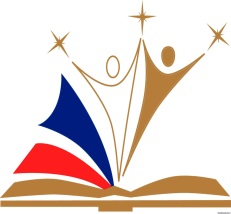 В рамках проекта взаимообучение  образовательных организаций подготовка мастер класса от методиста и педагога
Учебный год
Муниципальный конкурс профессионального мастерства Всероссийского профессионального конкурса «Воспитатель года»
Ноябрь-декабрь 2023
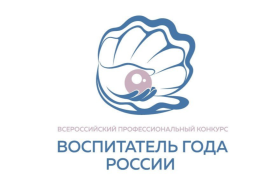 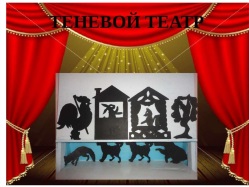 Январь 2024
Фестиваль по театрализованной деятельности (теневой спектакль)
Февраль 2024
Муниципальный конкурс «Шашечный турнир»(на базе МБДОУ «Детский сад № 16»)
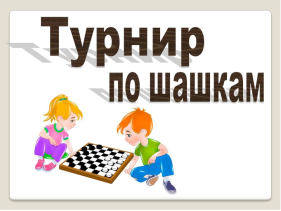 Март 2024
Муниципальный конкурс Малые Олимпийские игры
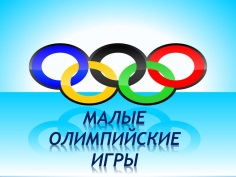 Апрель 2024
Муниципальный музыкальный фестиваль-конкурс
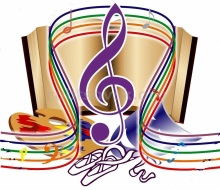 Курсы повышения квалификации на базе ЛГУ им. Пушкина
Сентябрь
Федеральная образовательная программа как фактор инновационных изменений в дошкольном образовании с 08.09
Коррекционно-воспитательная работа в логопедических ДОО конец сентября 
Октябрь
Современные игровые технологии для детей дошкольного возраста в условиях реализации ФГОС ДО с 06.10
Январь
Современные подходы к воспитанию детей раннего возраста в условиях реализации ФГОС ДО  
Февраль
Проектно-исследовательская деятельность в дошкольном образовательном учреждении в условиях реализации ФГОС ДО (Выборгский)
 
Март
Организация коррекционно-логопедической работы в условиях реализации ФГОС ДО (логопеды детских садов)
Снижение бюрократической нагрузки на педагогов дошкольного образования
Перед системой дошкольного образования стоит задача снизить бюрократическую нагрузку на педагогов. Эта тема обсуждалась в рамках сессии «Государство и общество – дошкольному образованию»  в Москве  на Четвертом Всероссийском форуме работников дошкольного образования «Ориентиры детства»
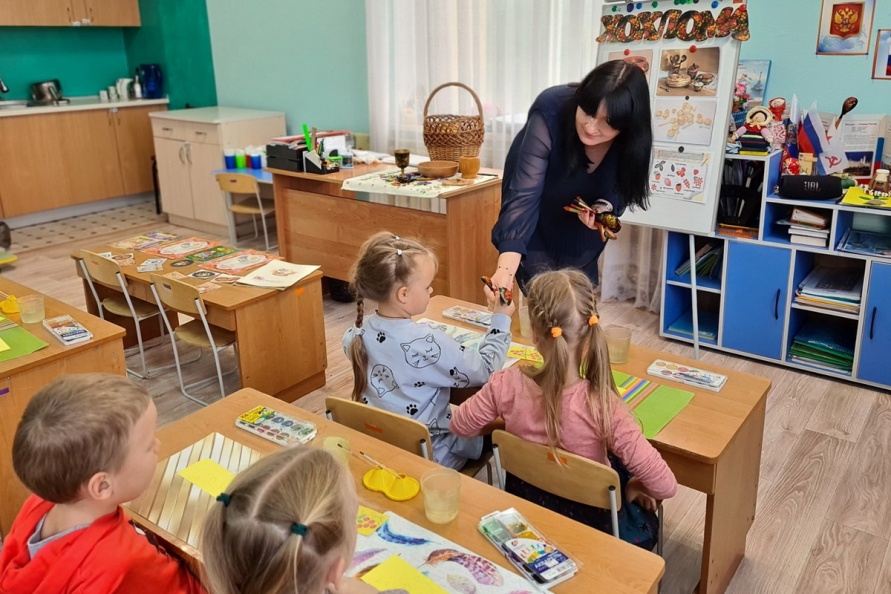 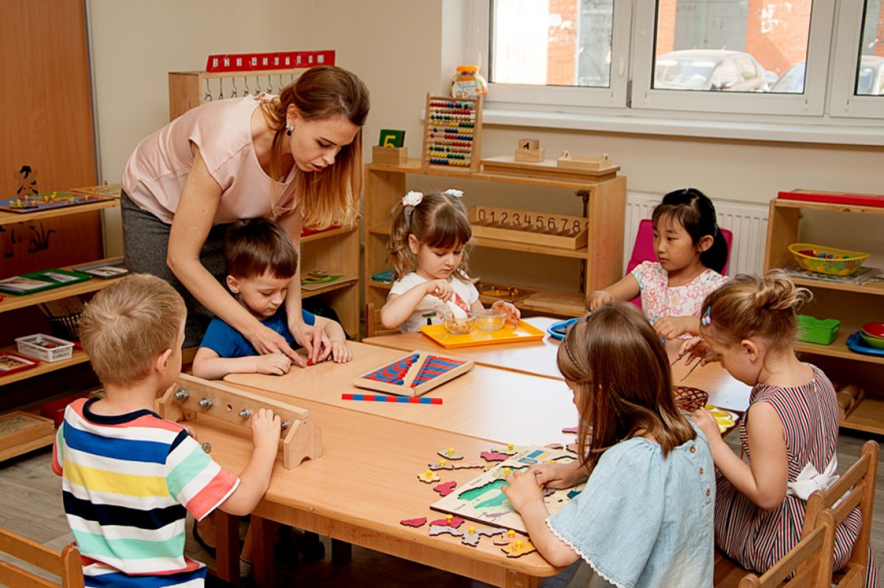 Из опыта работы
МБДОУ «Детский сад №1 г. Выборга
Педагоги ДОУ работают с определенным количеством документов, напрямую связанных с  воспитательно - образовательным процессом.
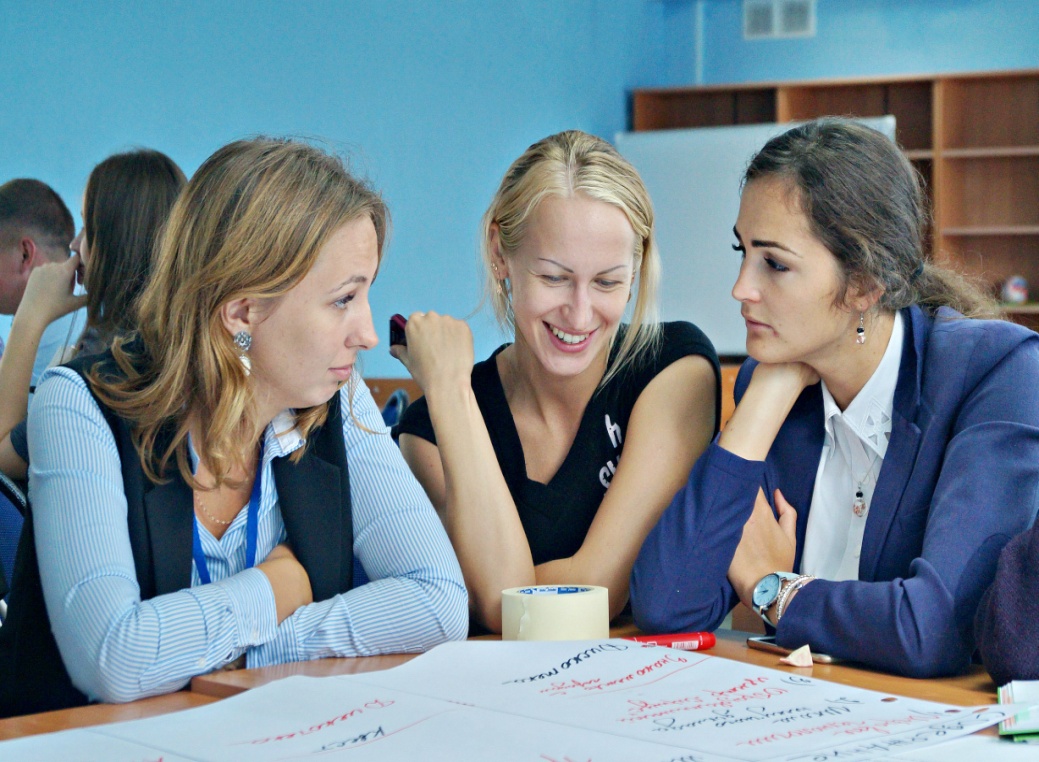 Положение 
о документации 
педагогов МБДОУ 
«Детский сад «1 г. Выборга»
Приказ
 Минобразования РСФСР
 от 20.09.1988 N 41
 «О документации детских дошкольных учреждений»
Документация педагогов МБДОУ «Детский сад №1 г. Выборга»
- Календарный план работы
 - Табель посещаемости
 - Журнал взаимодействия специалистов с воспитателями группы
Перечень 
основной документации
- Мониторинг индивидуального развития детей
 - Отчет о работе за учебный год
Периодическая документация
Документы для организации воспитательно – образовательной работы  с детьми
календарный учебный график;
 учебный план;
режим дня; 
 двигательный режим;
 расписание занятий;
 форма календарного плана;
 циклограмма  индивидуальной работы специалистов с детьми;
 и др.
Рабочая группа
Специалисты предоставляют в определенные сроки воспитателям групп информацию и материалы для планирования и проведения  воспитательно-образовательной работы с детьми
Сводная таблица №1
Сводная таблица №2
Главное  в работе педагога  - общение с ребенком!
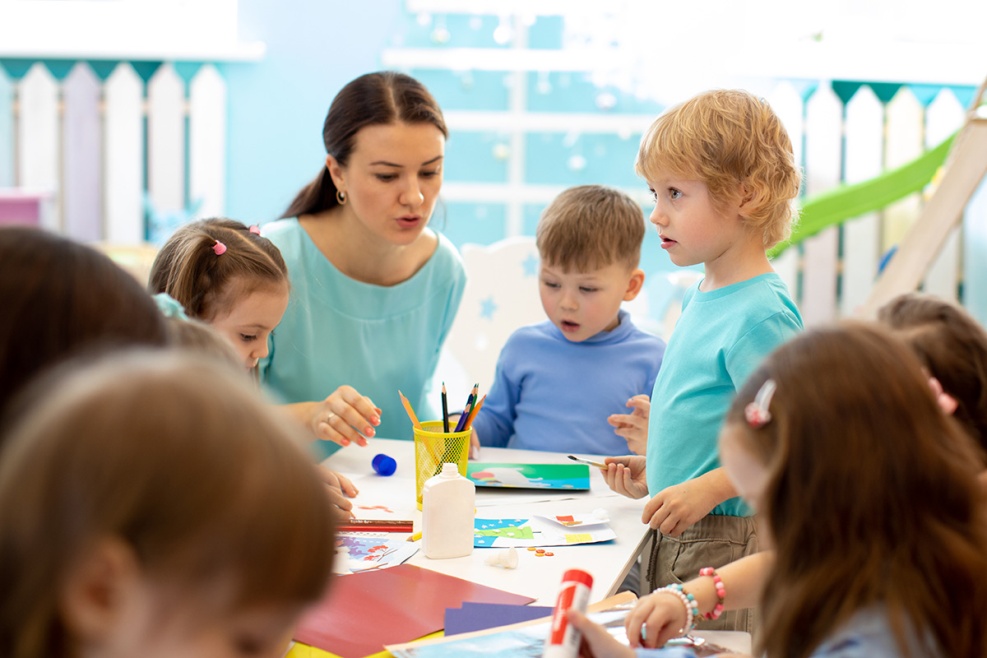 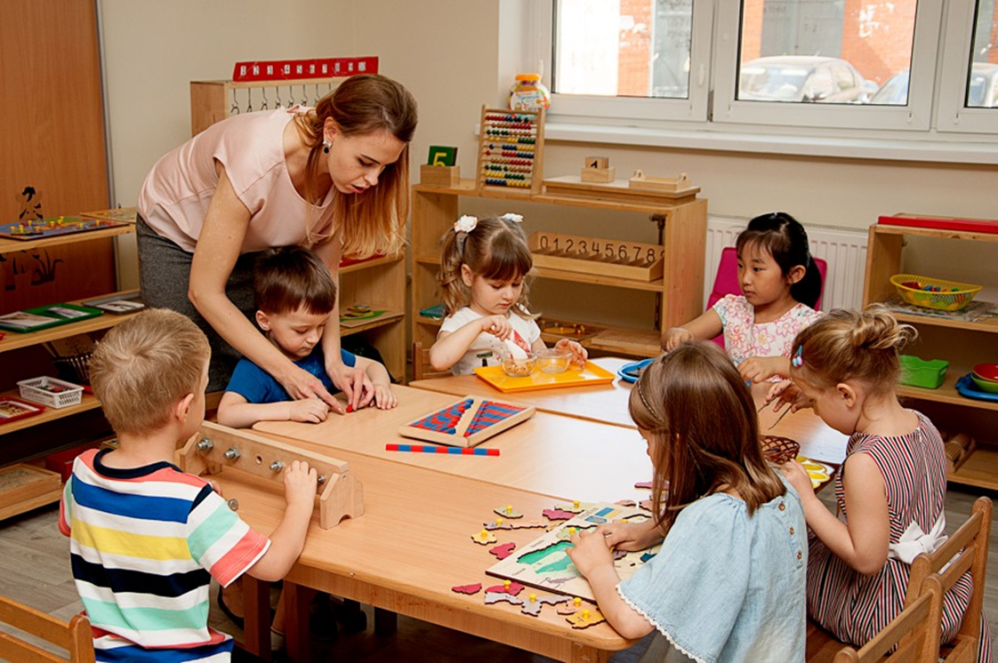 МЕТОДИЧЕСКИЕ ОБЪЕДИНЕНИЯ